Základná doska
Peter Mnuka
Je základnou časťou PC a je pripevnená ku skrini PC
Základne časti:
                      Procesor
                       sloty DIMM pre RAM
                       rôzne porty(USB RJ45 HDMI)
                       PCI sloty pre rozširujuce karty
                       AGP rozhranie-špeciálne pre grafiku kartu
                       Chipset
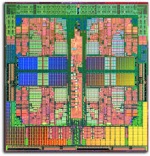 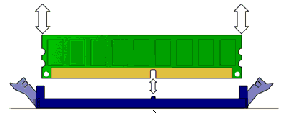 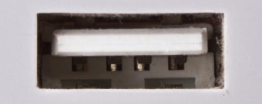 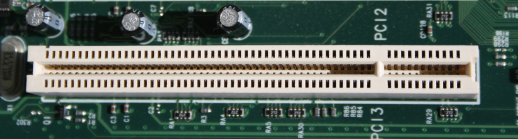 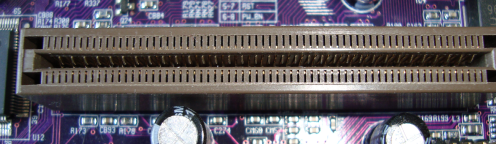 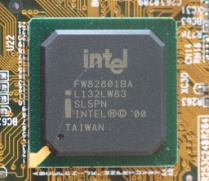 sloty DIMM pre RAM
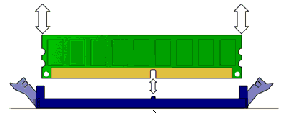 rôzne porty(USB RJ45 HDMI)
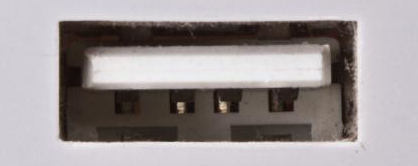 PCI sloty pre rozširujuce karty
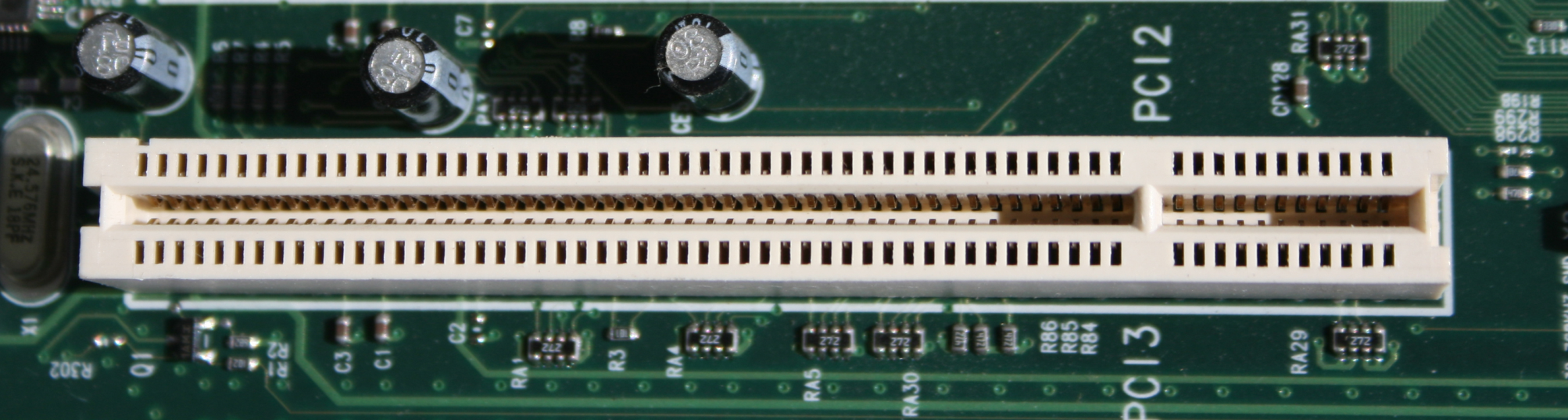 AGP rozhranie-špeciálne pre grafiku kartu
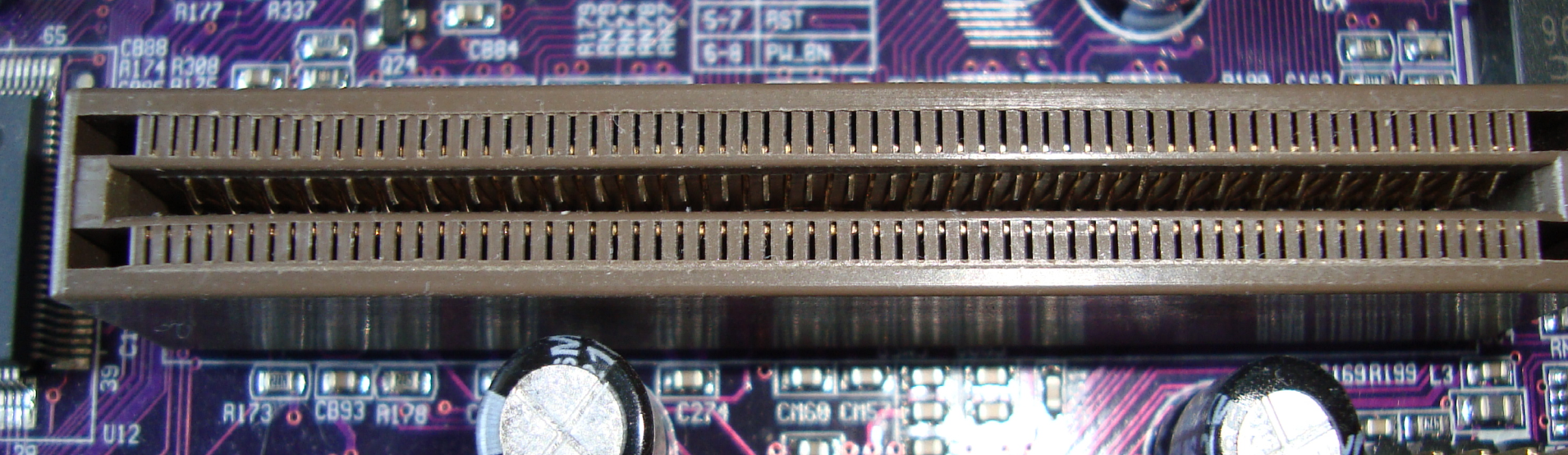 Chipset
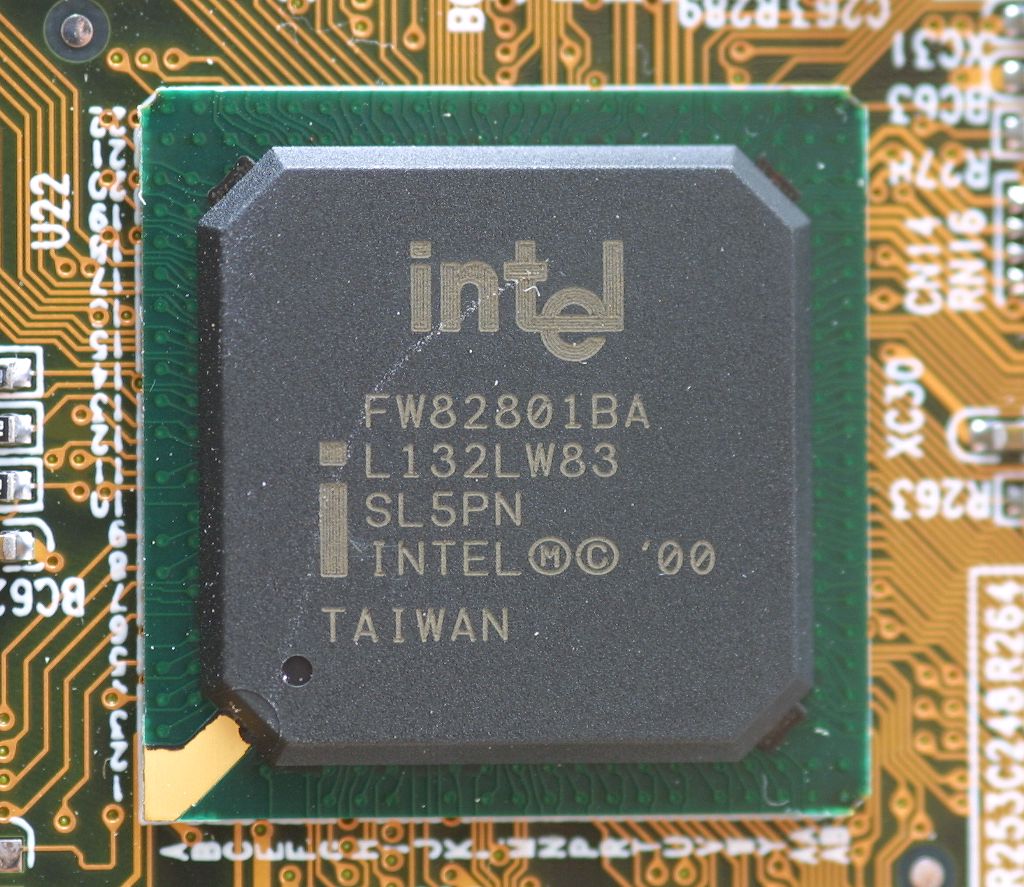 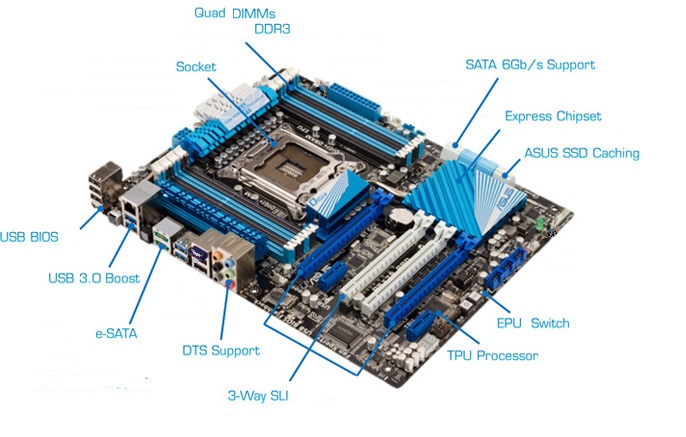 Čipové sady základnej
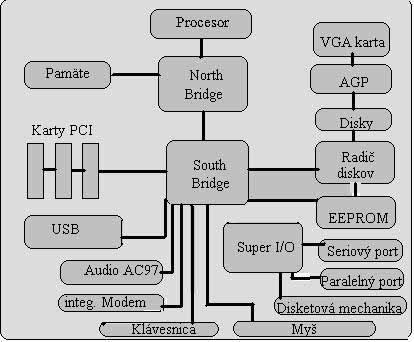 Prepojenie  Južného a Severného mosta so zbernicami